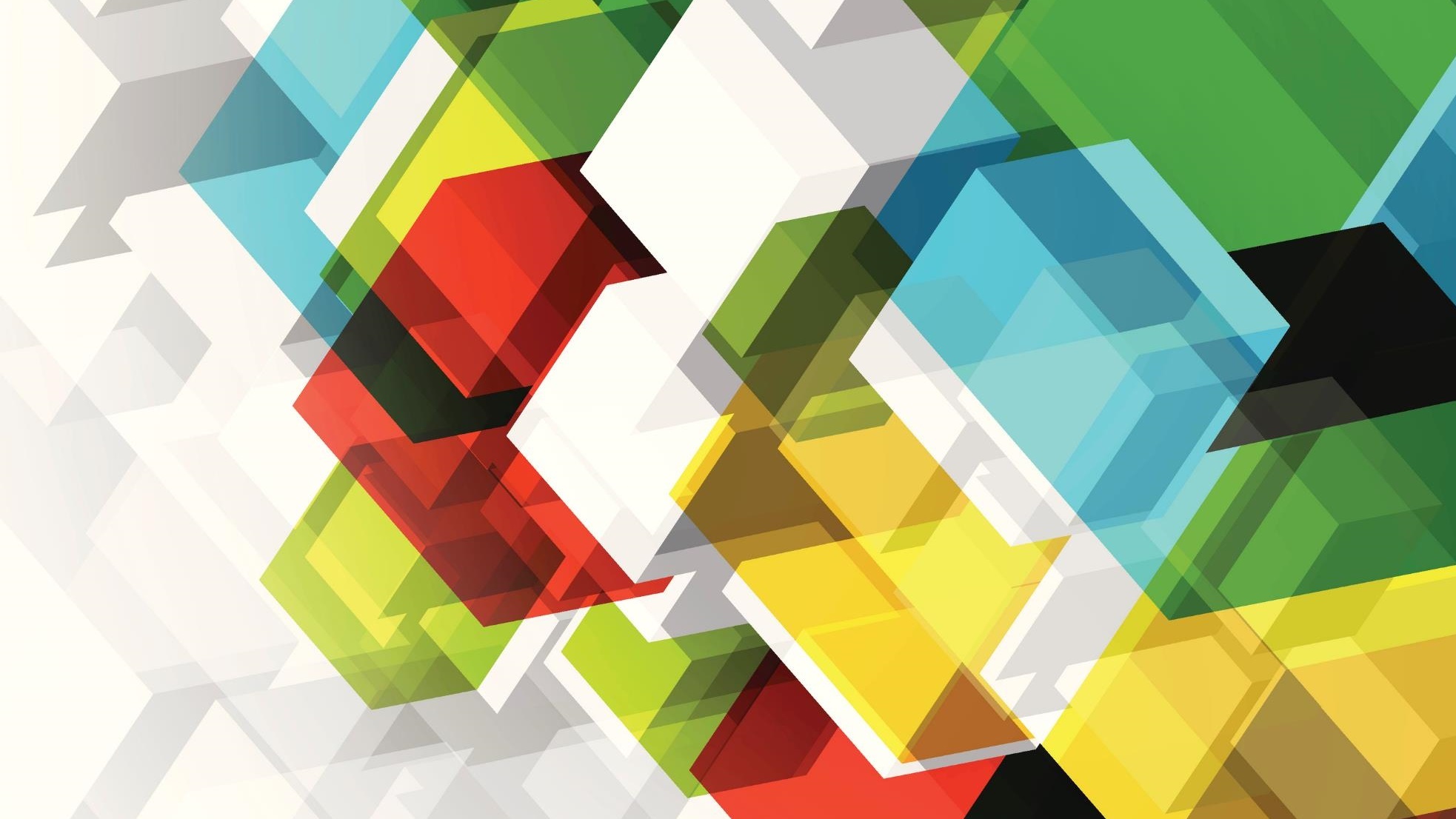 Greystoke   EYFS, Y1, Y6Return to school example timetables
June 2020
The following timetables are suggested. Teachers will tweak as they see fit to meet the individual needs of the children. The nursery staff will aim to follow a similar timetable as reception with lots of opportunity for outside play and learning through the environment and activities with direction from adults.  The most important part of this period is that the children are safe.  We want them to feel calm, settled and happy to be in school.  Children’s SEMH needs are a key consideration –  we will be using our ELSAs and senco to ensure the children’s needs are being met. Opportunities to close gaps in reading, number and writing will follow very careful assessment of the children on arrival.
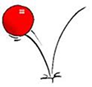 EYFS
Children enter school, brought to designated line outside by one parent/guardian, social distancing lines demarcated on playground. Teacher brings children into classroom. Children have designated space for packed lunch box. Children wash hands before settling at the carpet for register, story, chat, circle time
8.45 – 9.15
9:15 -9.45
Session 1 greeting/assembly via TEAMs by HT/SLT
 Bounce Back activity 20 mins – using EPIC resources
Fine motor skills session – dough disco – use videos
9.45 – 10.00
Break – time to have snack, play outside, children line up, wash hands on returning to classroom
10:00 -10.30
Session 2 – Numeracy based
Main input – lead by teacher 20 mins, children sat in spaces designated on carpet
Independent activity 20 mins – children at desks
Session 3 circle time/ oracy time – communication time
Session 4 - phonics
10:30 -10.45
10.45 – 11.15
Session 5 
Dance/ PE/ Gross motor skills development - outside
11.15 – 11.45
Lunchtime – time to have packed lunch, lunch to be eaten outside whenever possible, play outside in designated space, children line up, wash hands on returning to classroom
11.45 – 1pm
Session 6 - Active phonics – use ICT videos etc – early phase – repeat same sounds as morning – later phases teach new sound
1.10 – 1.30pm
Session 7 – active number session – use ICT – counting, number recognition etc
1.30 – 1.50pm
Session 8 –
Wider foundation curriculum – follow children’s interest/ outside play/ storytime/ bounce back end of day session/ talking about day
1.50 - 3pm
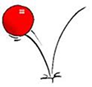 Year One
Children enter school, brought to designated line outside by one parent/guardian, social distancing lines demarcated on playground. Teacher brings children into classroom. Children have designated space for packed lunch box. Children wash hands before settling at their desks for the register.
9.00 -9:15
9:15 -9:45
Session 1 greeting/assembly via TEAMs by HT/SLT
Followed by Bounce Back activity 20 mins – using EPIC resources –
Session 2 – Literacy based
Phonics – lead by teacher 20mins, children sat in spaces designated on carpet
Independent activity – children at desks
(20 min break slots woven in to this time)
9:45-11.00
After break – all children to wash hands before returning to classroom
11:10 -12:00
Session 3 – Numeracy based
Main input – lead by teacher 20 mins, children sat in spaces designated on carpet
Independent activity 20 mins – children at desks
X Table Rock Stars/ numbots  – 10mins
12:00 – 1:00
1:00-1:10 Register
Lunch – time to have packed lunch, lunch to be eaten outside whenever possible, play outside in designated space, children line up, wash hands on returning to classroom
Session 4 – start afternoon with cosmic yoga/ mindfulness activity followed by 
Creativity based main input – topic 25mins
1:10 – 2:00
Break – time throughout this time - structured play outside, children line up, wash hands on returning to classroom
2:00 – 2:55
Session 5 – Creativity/topic independent work 25 mins 
Reading time – whole class text –  15 mins
Getting ready for home, reviewing the day/ bounce back. 15 mins
Wash hands & safely line up to exit school
.
2:00 – 3:05
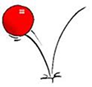 Year Six –
Children enter school independently. Straight into classroom keeping a safe distance as they walk in.  Children have a designated space for packed lunch box. Children wash hands before settling at their desks for the register.
9.00 -9:15
9:15 – 9.45
Session 1 greeting/assembly via TEAMs by HT/SLT
Followed by Bounce Back activity 20 mins – using EPIC resources –
Session 2 – Literacy based
Guided Reading  - whole class text 20mins lead by teacher
Independent reading/writing activity based on text
9:45-10:30
10:30-10.45
Break – time to have snack, play outside, children line up,wash hands on returning to classroom – TA Rota
10.55 -12:00
Session 3 – Numeracy based
Main input – lead by teacher 20 mins, children sat in spaces designated on carpet
Independent activity 20 mins – children at desks, lead by TA
X Table Rock Stars – 10mins
12:00 – 1:00
Lunch – time to have packed lunch, lunch to be eaten outside whenever possible, play outside in designated space, children line up, wash hands on returning to classroom
Session 4 – Creativity based main input – topic 25mins – lead by teacher
Independent self directed learning – 25 mins
2 days a week this will be PE outdoors
1:10 – 2:00
Break – time to have snack, play outside, children line up, wash hands on returning to classroom
2:00 – 2:15
Session 5 –independent learning continued 
Transition session - 15 mins lead by teacher
Getting ready for home, whole class story, reviewing the day, bounce back, wash hands.
2:30 – 3:15